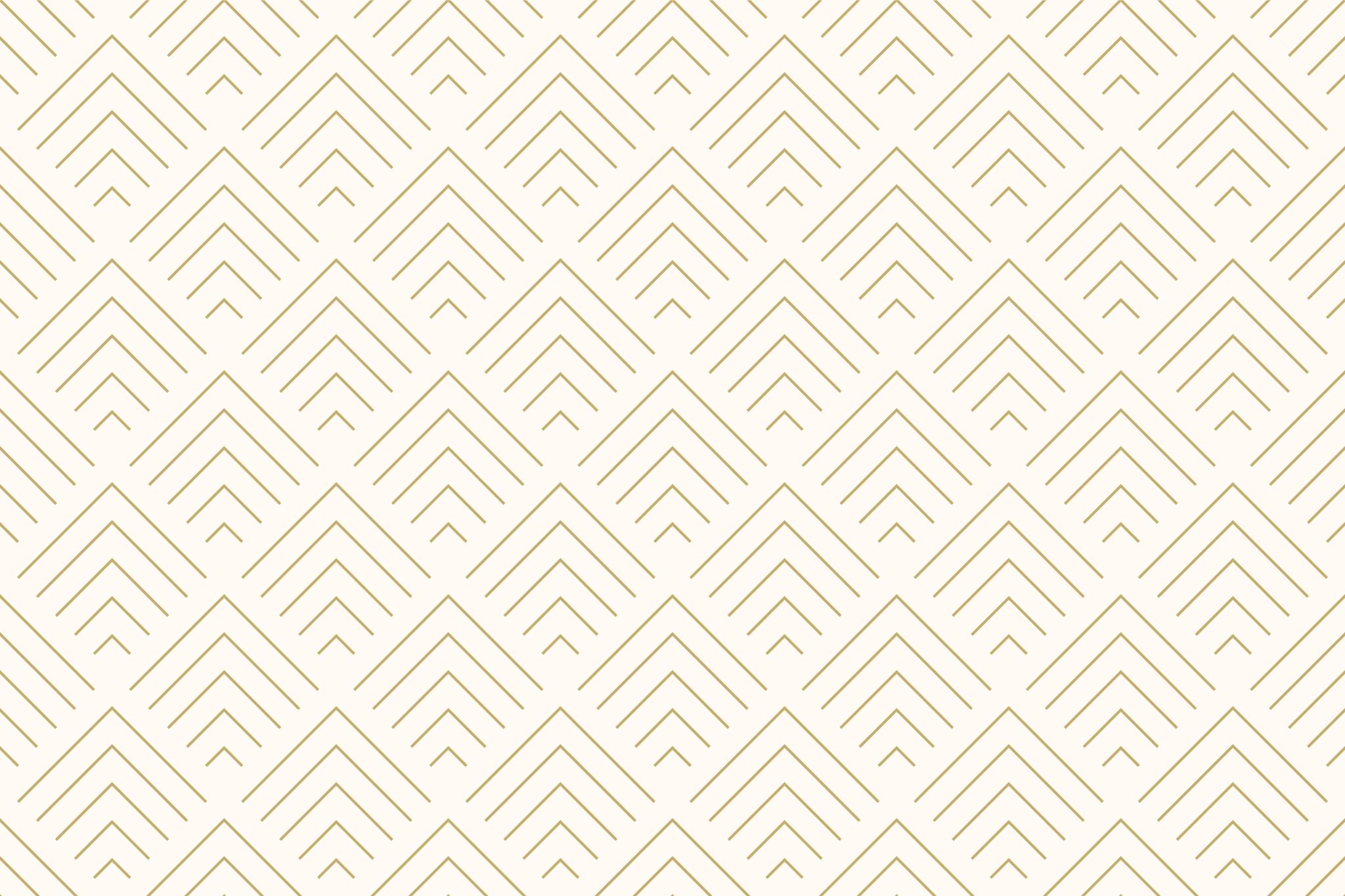 Overige zoogdieren
Les 3
vandaag
Opdracht 1 van vandaag
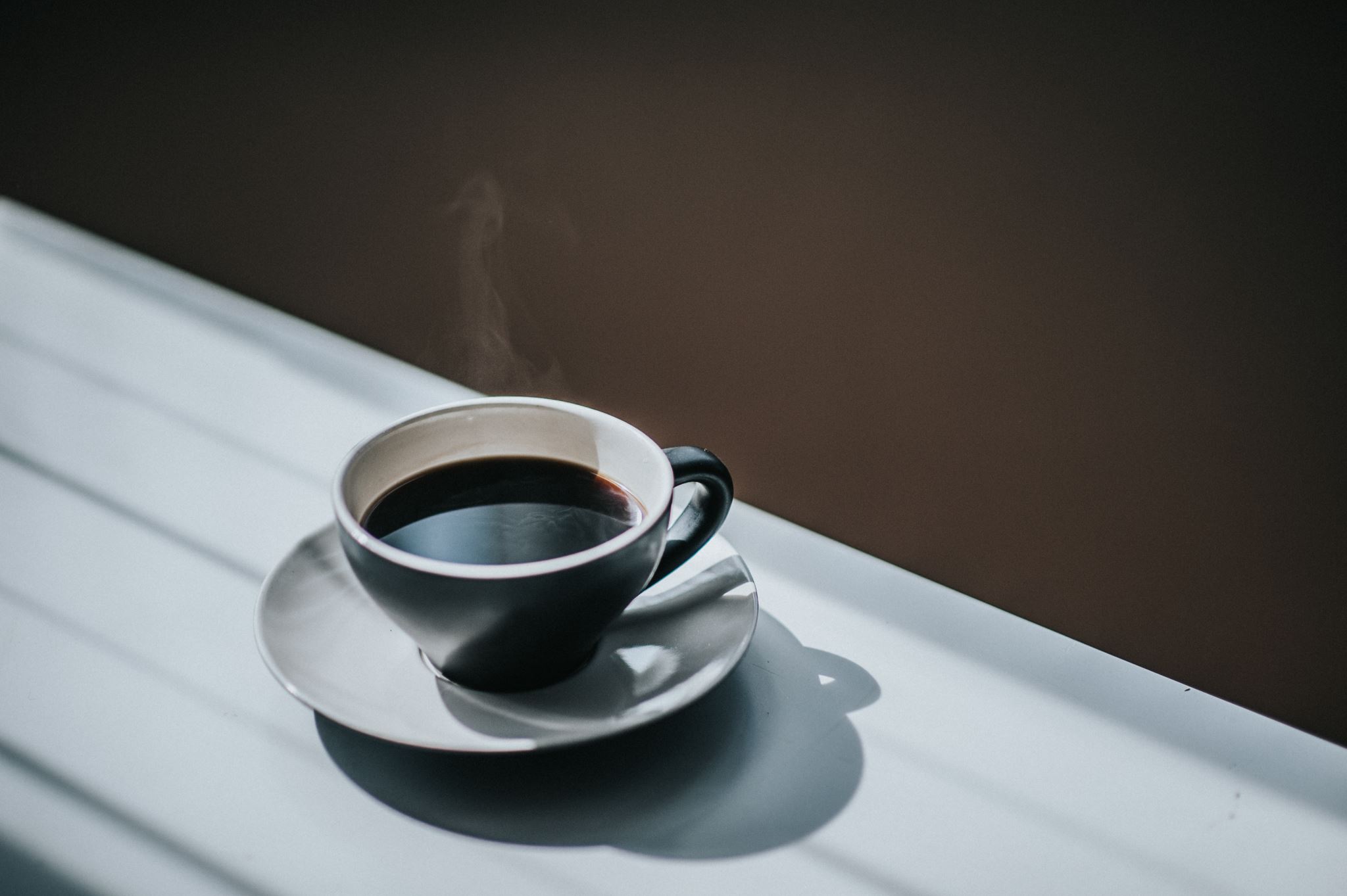 Pauze
Opdracht 2
Tips